Calculus I for MGMT – Limits & ContinuityLimits
Mathematics for Management
Supplementary Electronic Materials
Limits & Continuity
Limits
Limits at Infinity
One-Sided Limits
Continuity
Intuitively speaking, if f(x) gets closer and closer to a number L as x gets closer and closer to c from both sides, then L is the corresponding limit of f
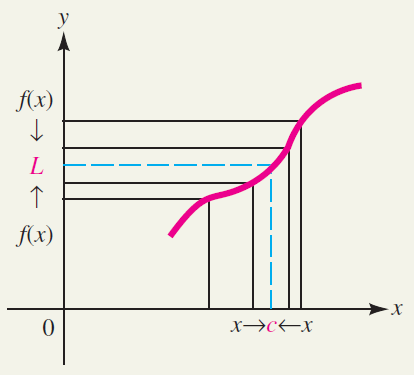 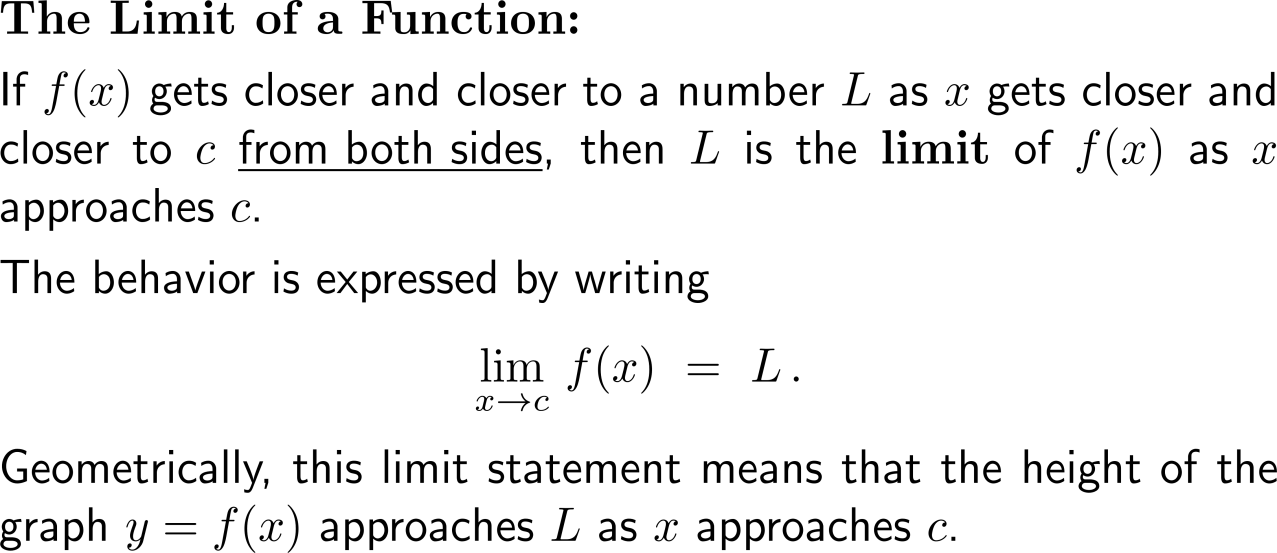 Geometrically, the limit statement means that the height of the graphy = f(x) approaches the limit as x approaches the given x-axis coordinate
https://cnm.pg.edu.pl/mathematics/limits-and-continuity?p_l_id=65013635&p_v_l_s_g_id=0&
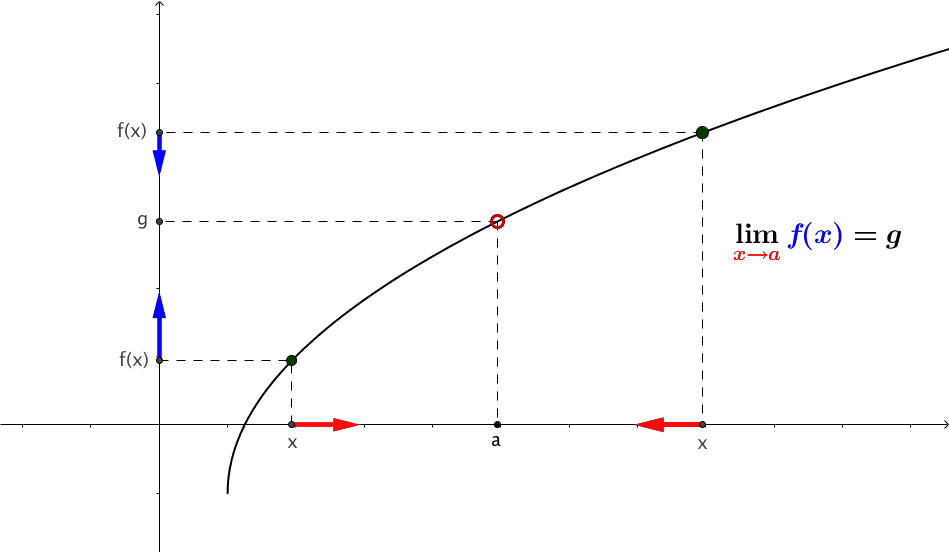 animation
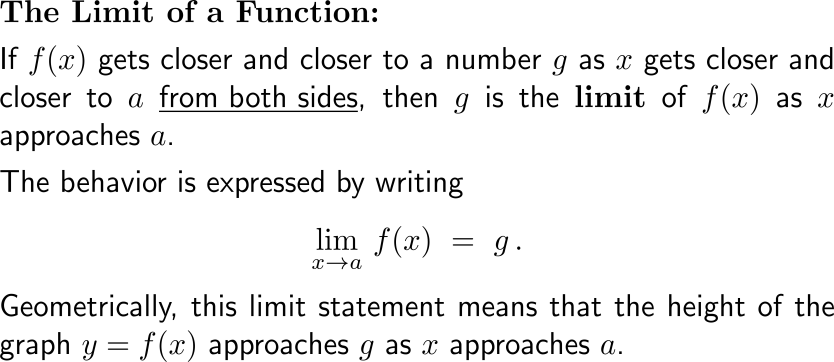 Example:Estimating & computing a limit
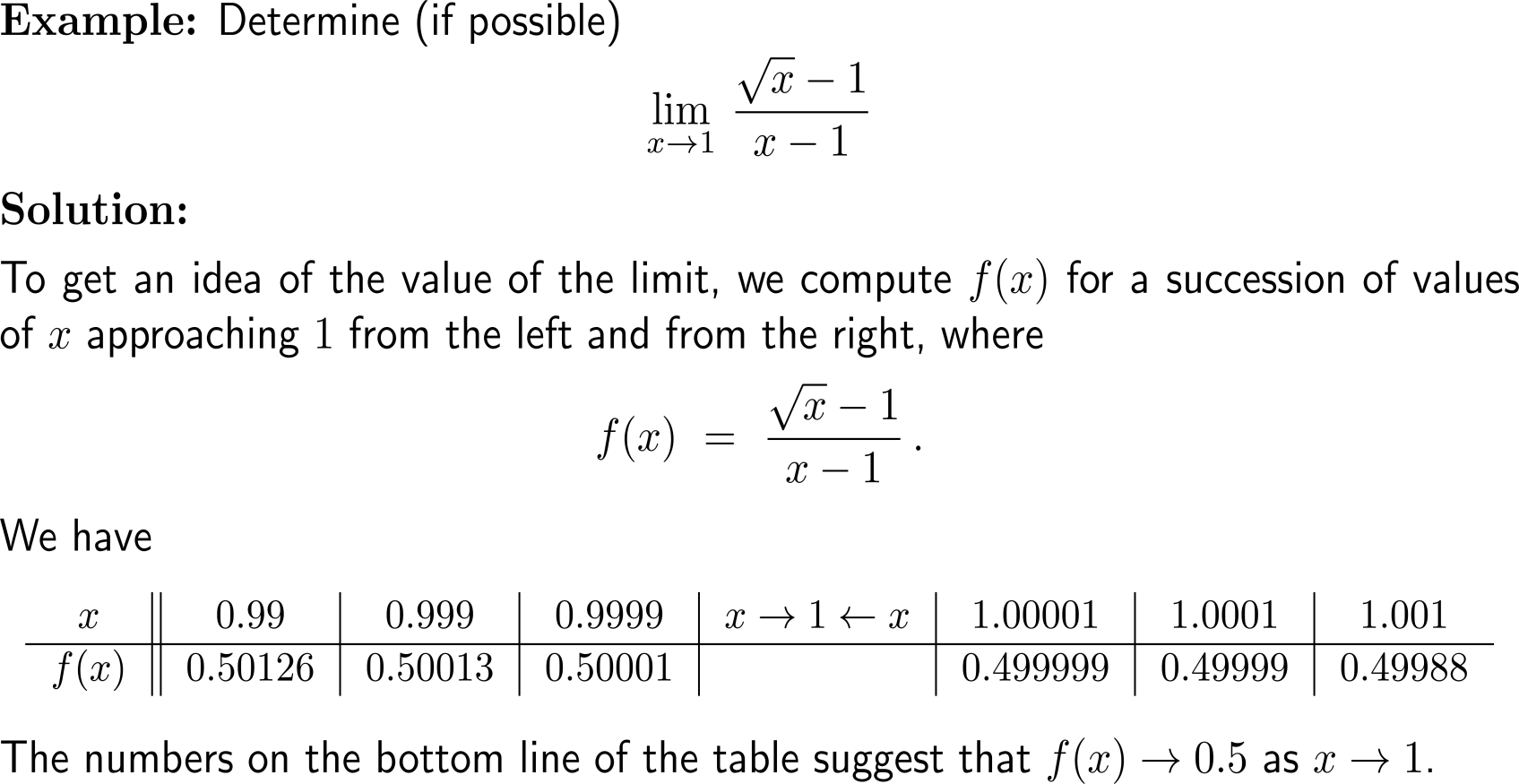 Example:Estimating & computing a limit
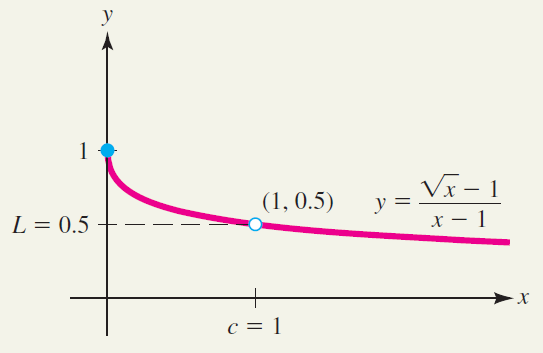 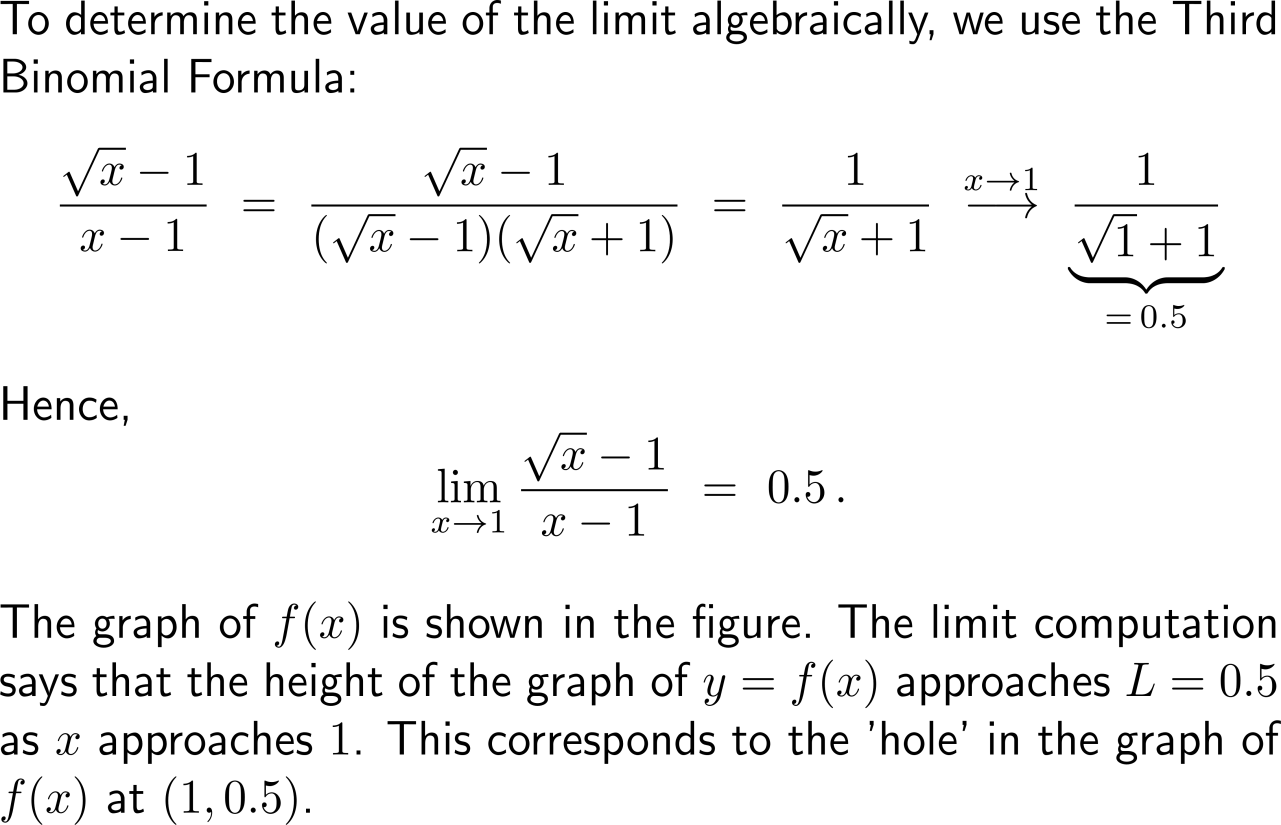 Note, limits describe the behavior of a function near a particular point, not necessarily at the point itself
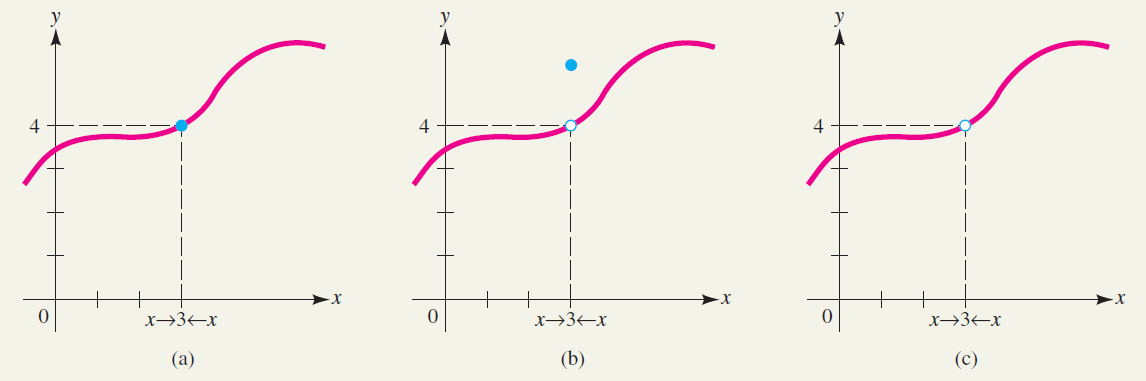 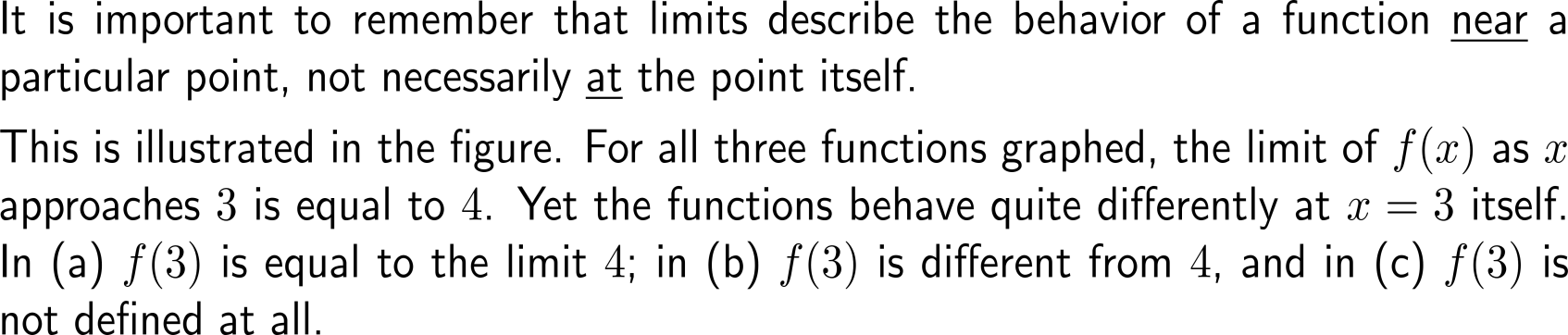 Reasons that limits do not exist are, for instance, that the function has a sudden jump or an infinite limit
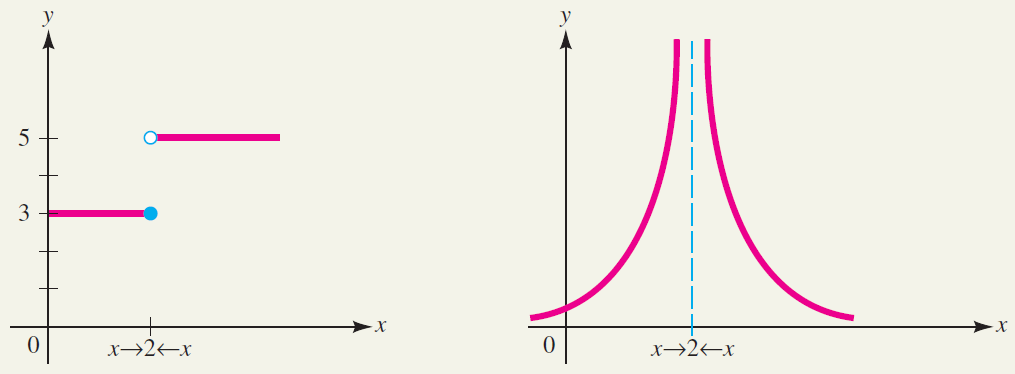 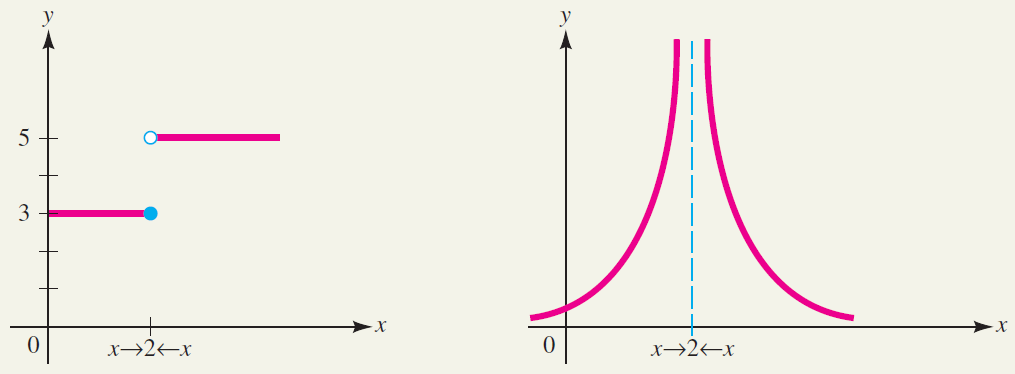 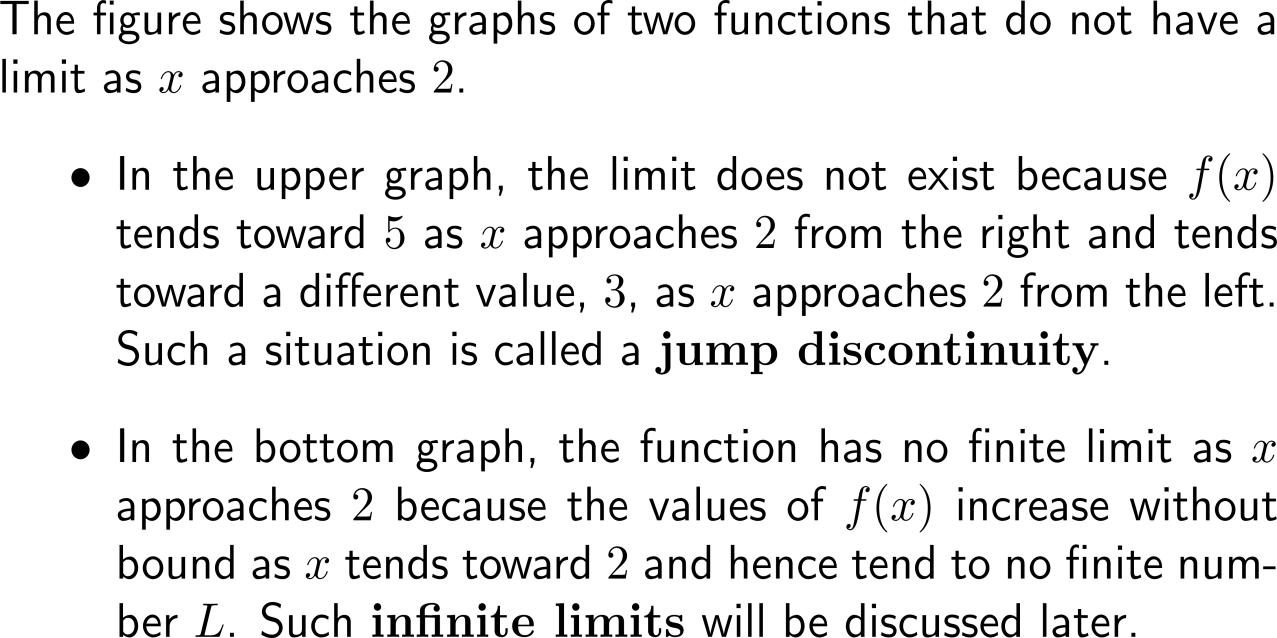 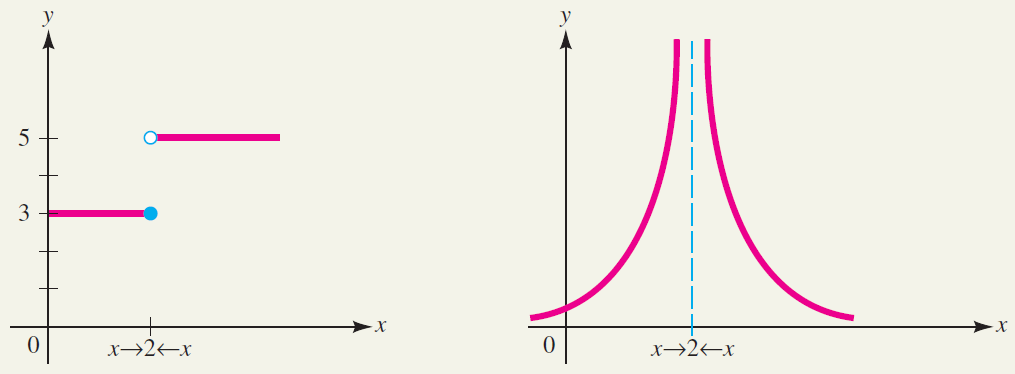 Limits obey certain algebraic rules (1/ 3)
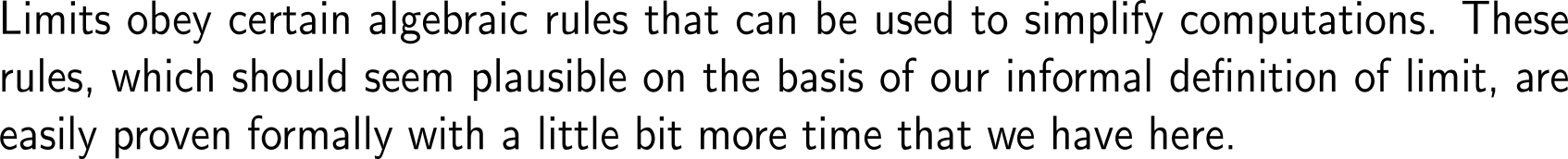 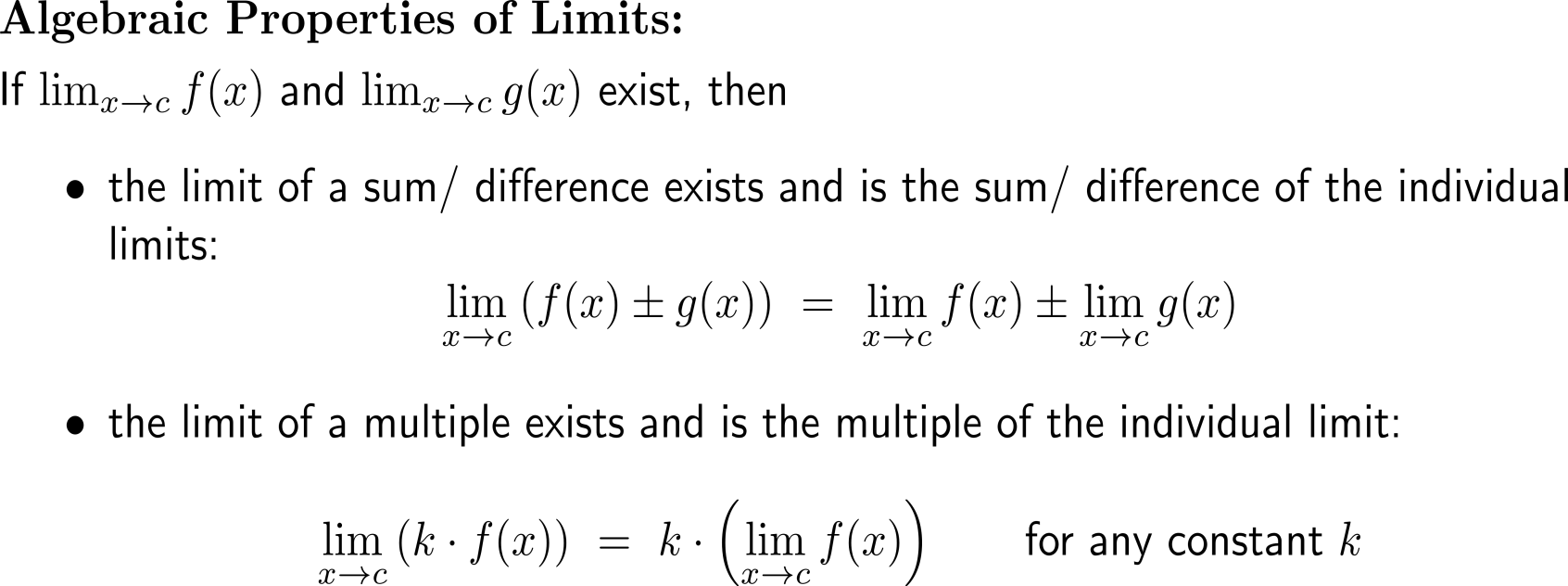 Limits obey certain algebraic rules (2/ 3)
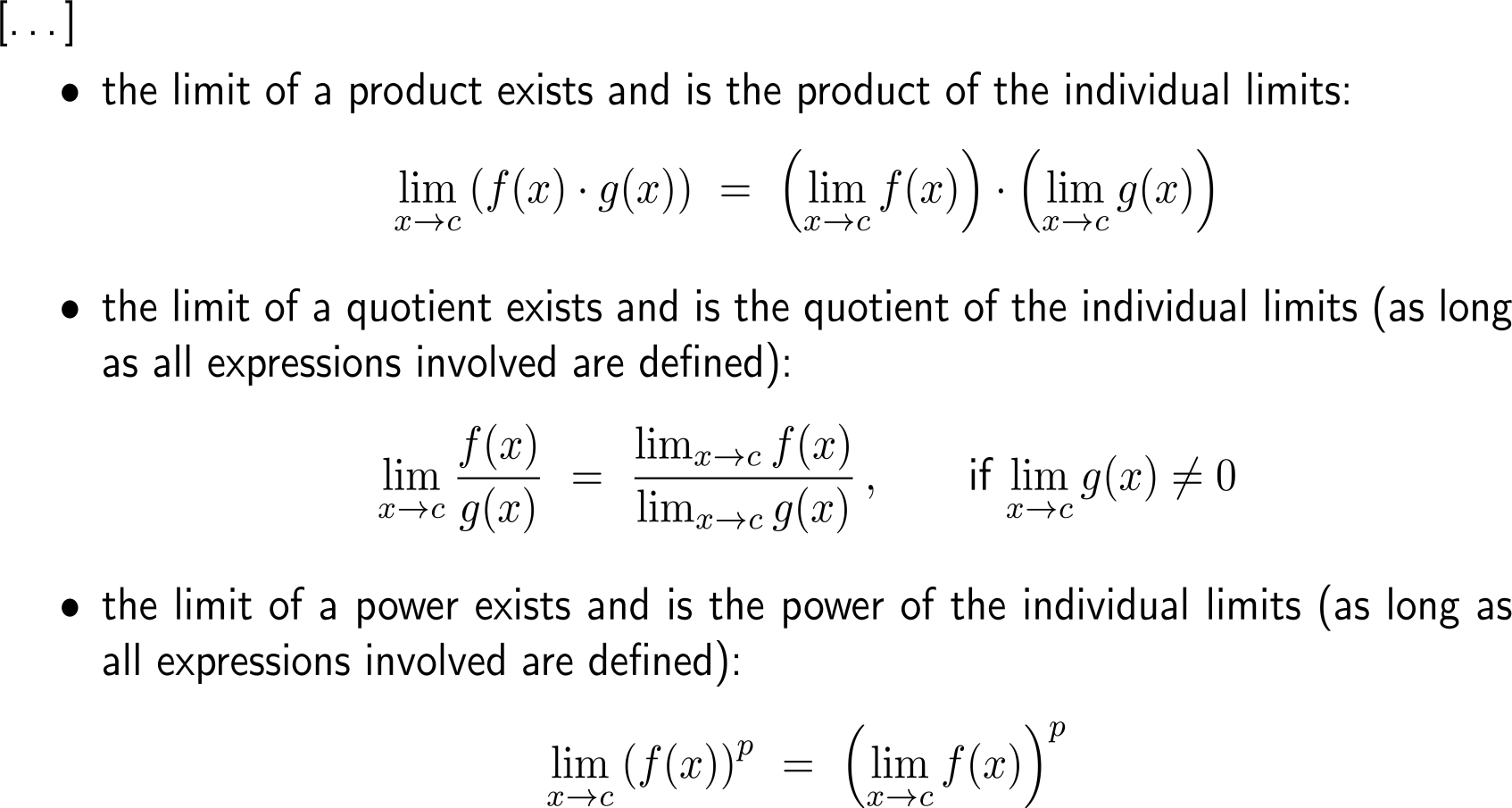 Limits obey certain algebraic rules (3/ 3)
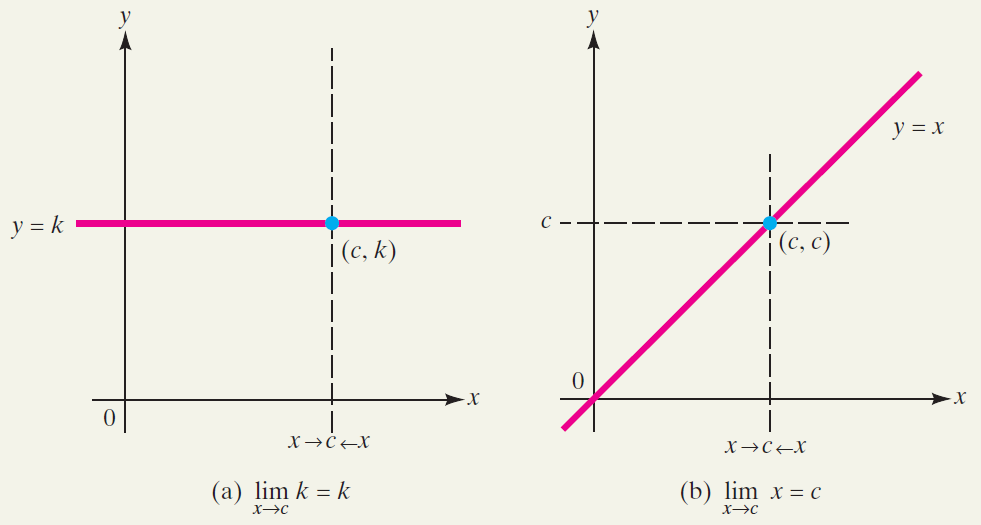 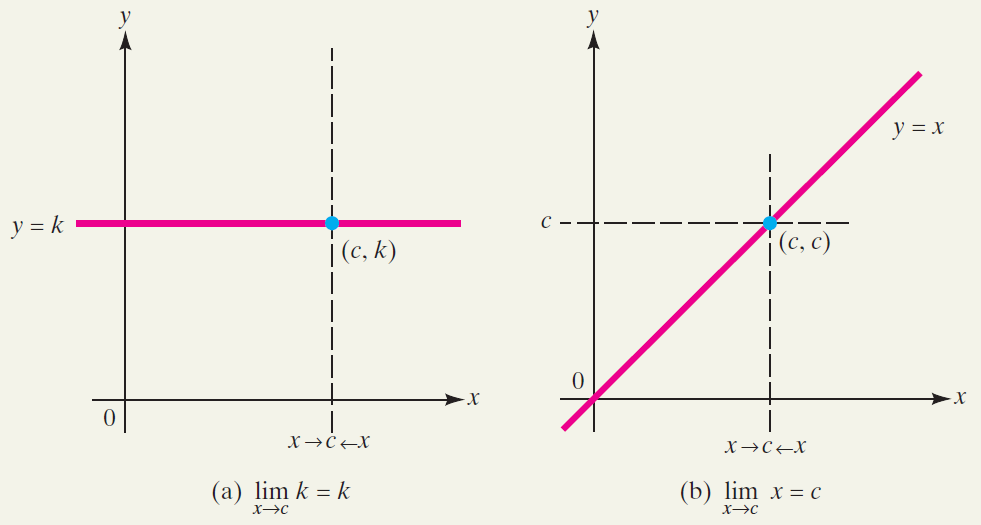 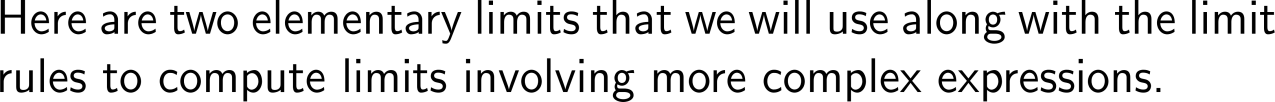 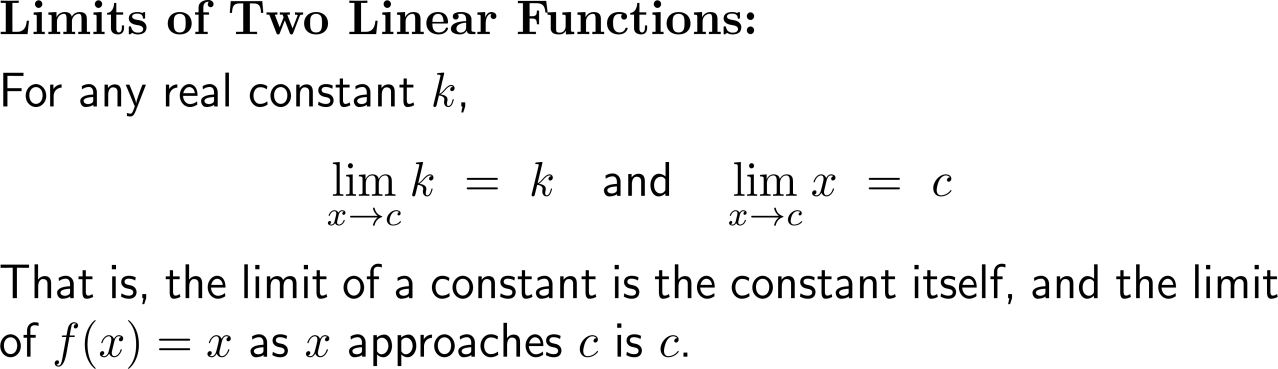 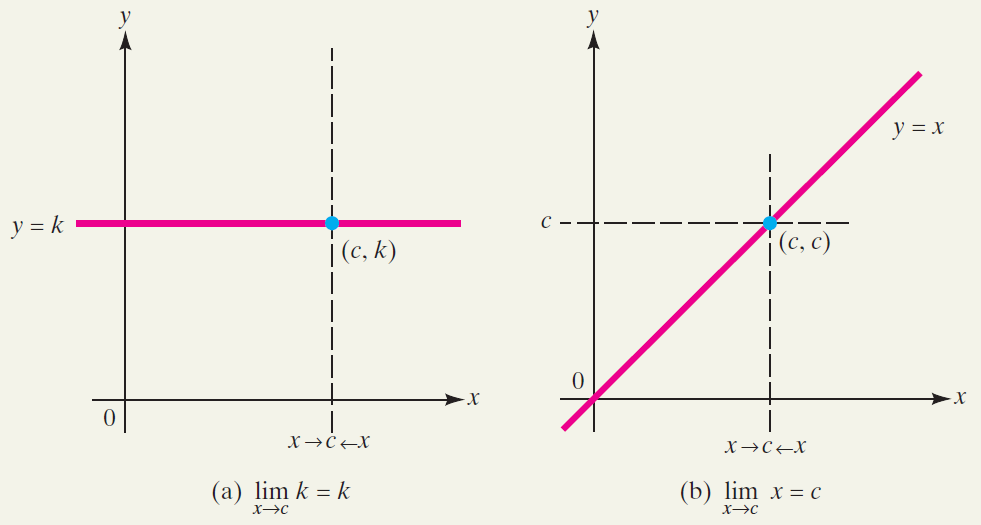 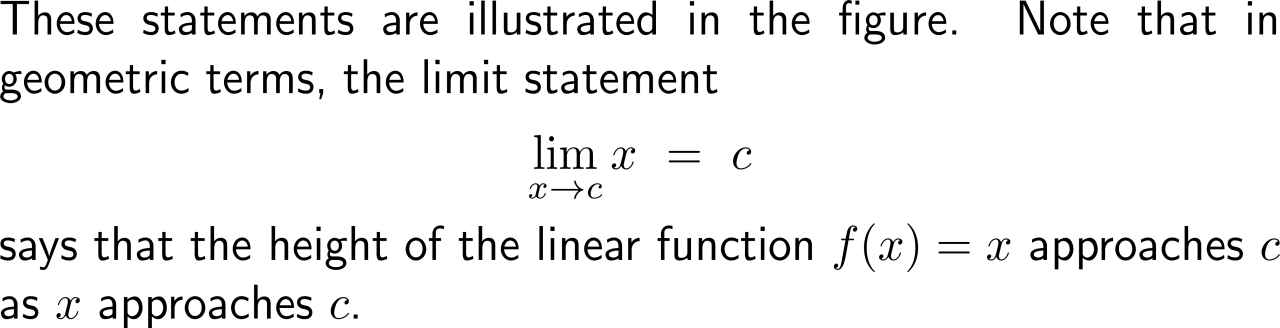 Example:Finding the limit of a polynomial and a rational function
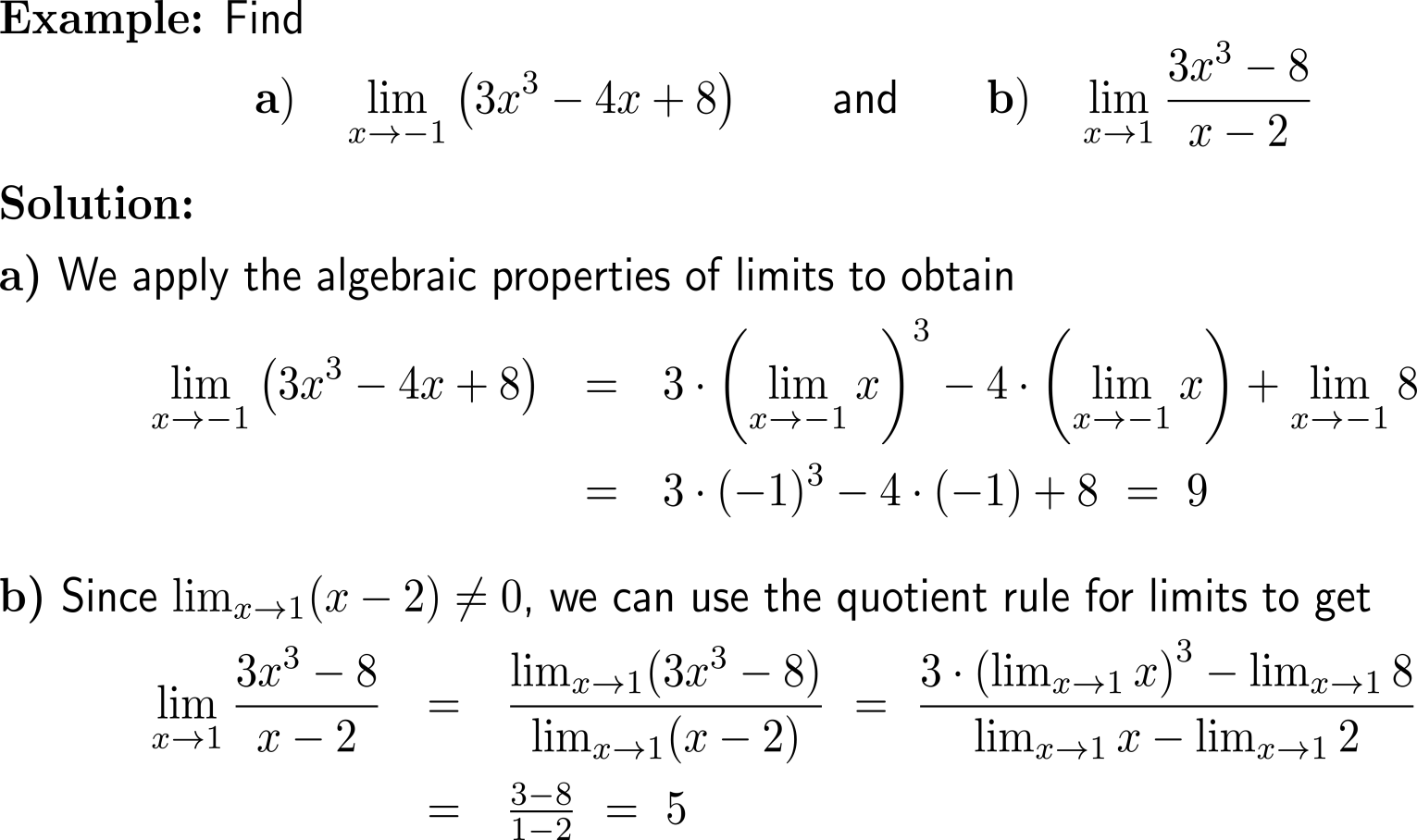 For polynomials and rational functions limits are computed by evaluation (provided the function is defined)
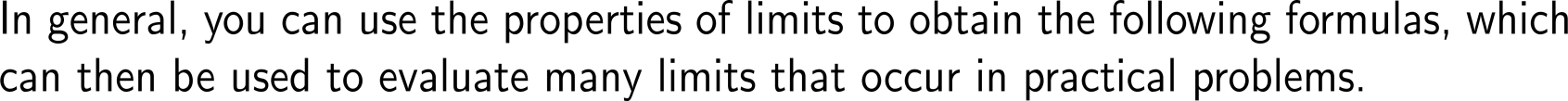 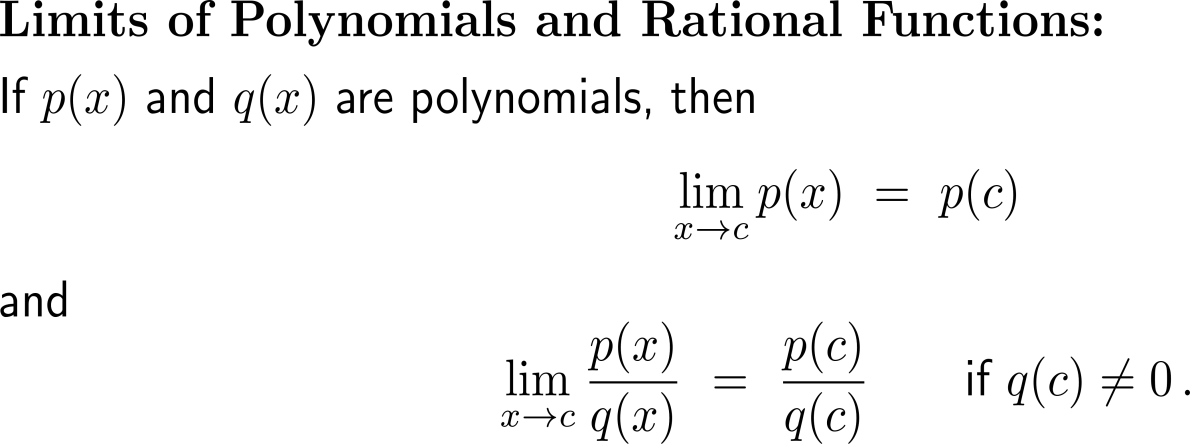 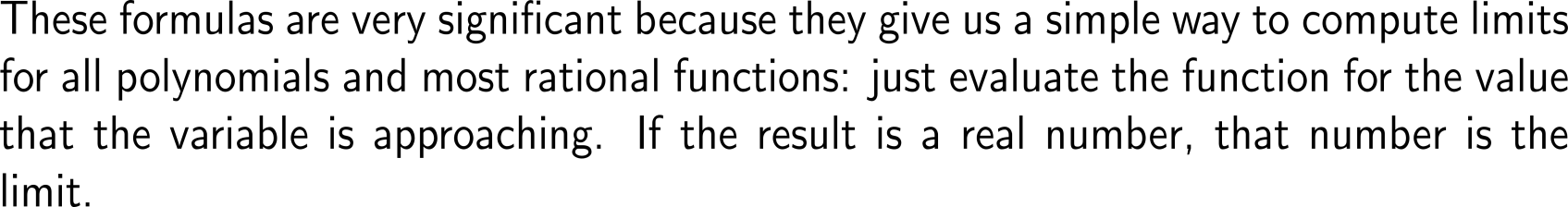 For rational functions there are two special cases: (i) infinite limits and (ii) finite limits that can be obtained by factorization and cancelling
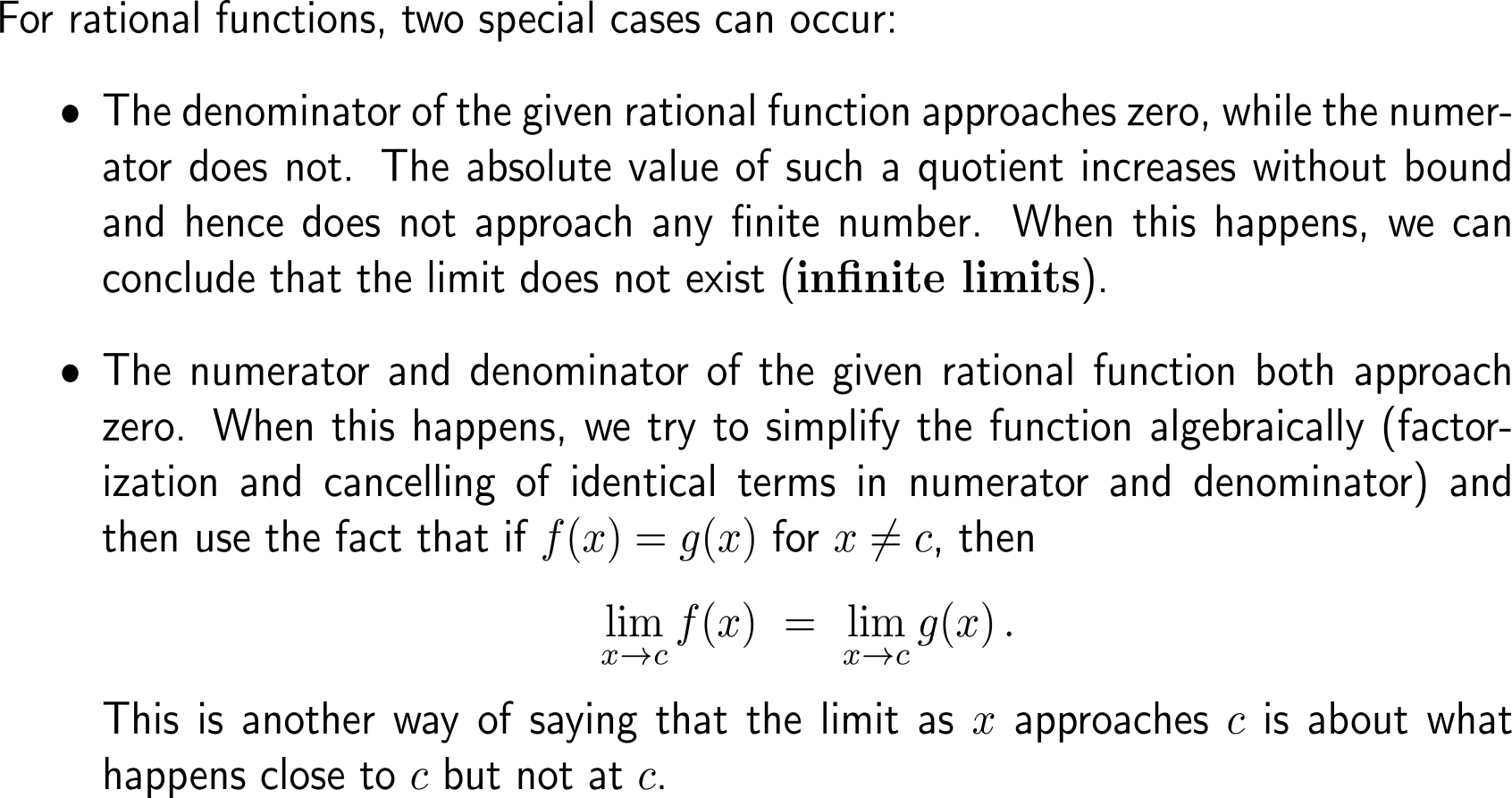 Example:Showing that a limit does not exist
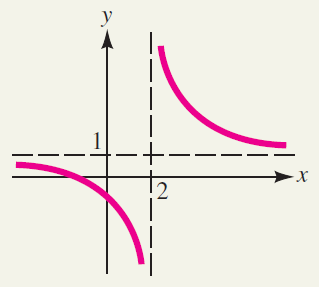 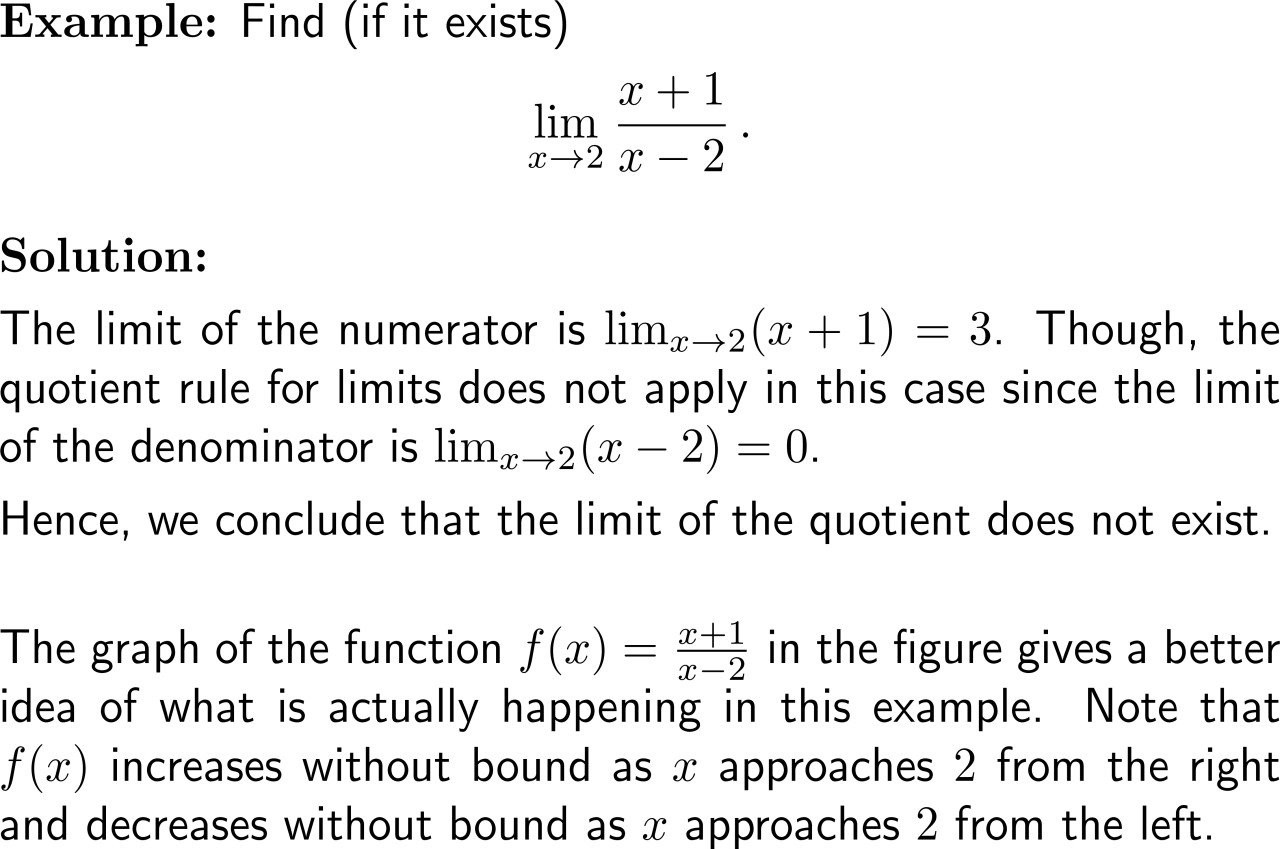 Example:Finding a limit using algebra
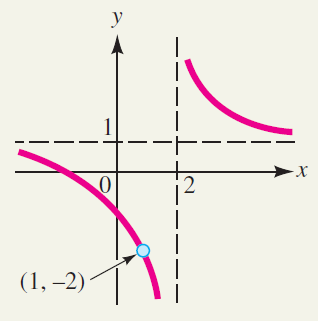 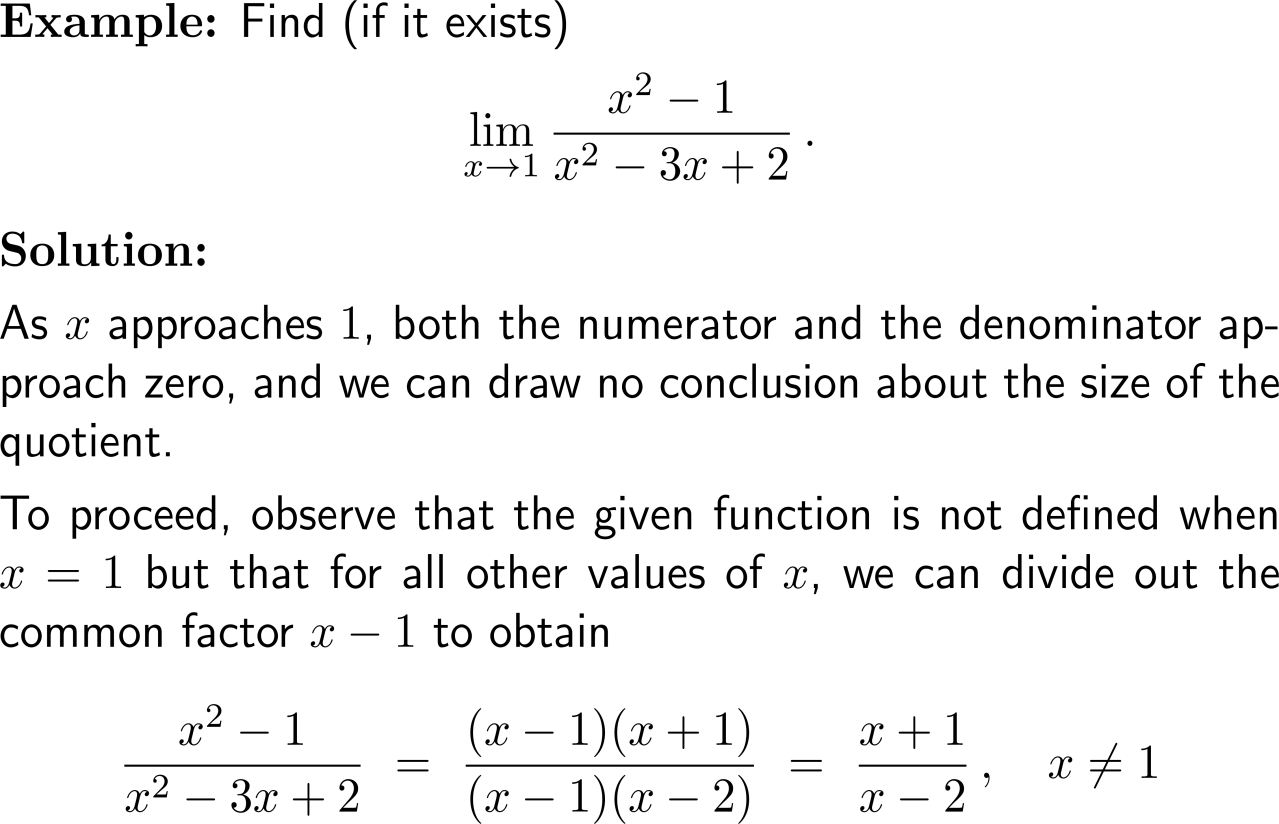 Example:Finding a limit using algebra
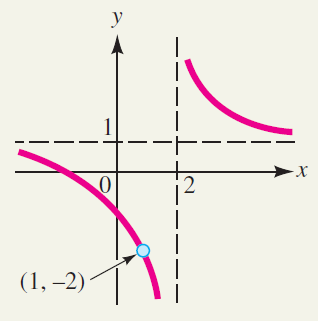 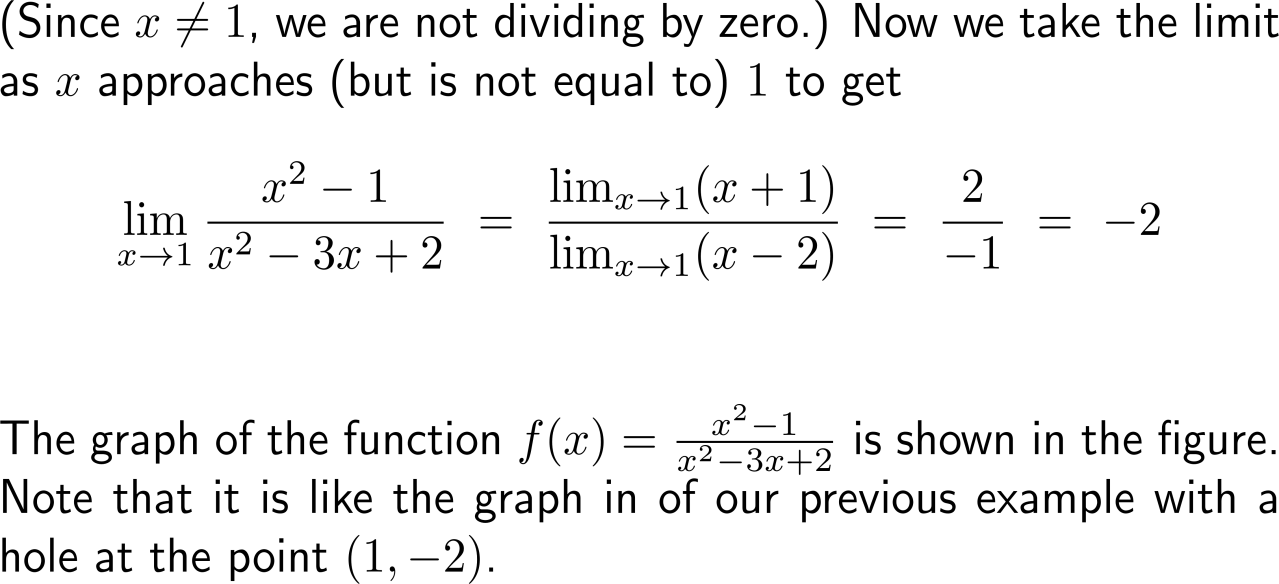 Calculus I for Management